Κινητική του υλικού σημείου
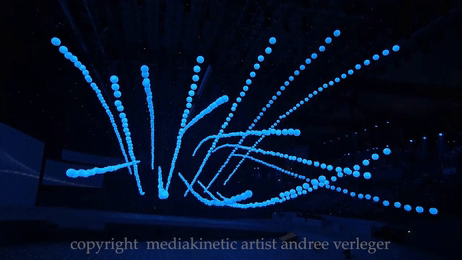 Μερκ. Παναγιωτόπουλος - Φυσικός                www.merkopanas.blogspot.gr
1
Ύλη και κίνηση
Η κίνηση αποτελεί χαρακτηριστική ιδιότητα της ύλης. Δεν υπάρχει ύλη που να παραμένει ακίνητη στο σύμπαν.
Βέβαια, η κίνηση είναι έννοια σχετική. 
Η περιγραφή της εξαρτάται από το σύστημα αναφοράς.
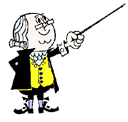 Τι είναι σύστημα αναφοράς;
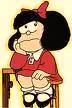 Μερκ. Παναγιωτόπουλος - Φυσικός                www.merkopanas.blogspot.gr
2
Ένα σώμα κινείται, όταν αλλάζει συνεχώς θέσεις σε σχέση με έναν παρατηρητή που τον θεωρούμε ακίνητο.
Ο παρατηρητής αυτός είναι το σύστημα αναφοράς ως προς το οποίο παρακολουθούμε την κίνηση.
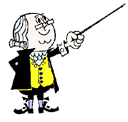 Animation σχετικό με την διαφορετική ερμηνεία της κίνησης, ανάλογα με την επιλογή του συστήματος αναφοράς.
Από την πλευρά θέασης ενός ατόμου που στέκεται στο σταθμό του τρένου, το αγόρι δεν κινείται. Το τρένο και ο κόσμος πάνω σ’ αυτό κινούνται και το προσπερνούν.
Από την πλευρά θέασης του ατόμου που βρίσκεται μέσα στο τρένο, το κορίτσι δεν κινείται. Ο σταθμός του τρένου και το αγόρι που στέκεται εκεί κινούνται και το προσπερνούν.
Μερκ. Παναγιωτόπουλος - Φυσικός                www.merkopanas.blogspot.gr
3
Α
Β
Γ
Δ
Ε
Γ′
Δ′
B′
Ε′
Α′
Αν συνδέσουμε το σύνολο των διαδοχικών θέσεων (σημεία) από τα οποία διέρχεται το σώμα, η νοητή γραμμή που προκύπτει μας δίνει την τροχιά του σώματος.
Ευθύγραμμη τροχιά
Καμπυλόγραμμη τροχιά
Μερκ. Παναγιωτόπουλος - Φυσικός                www.merkopanas.blogspot.gr
4
Μοντέλο σώματος
Το σώμα θα το θεωρούμε σαν σημείο (χωρίς διαστάσεις) και θα ονομάζεται υλικό σημείο ή σημειακό αντικείμενο.
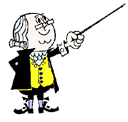 Στην Α’ Λυκείου θα μελετήσουμε την  ΜΗΧΑΝΙΚΗ του ΥΛΙΚΟΥ ΣΗΜΕΙΟΥ.
Μερκ. Παναγιωτόπουλος - Φυσικός                www.merkopanas.blogspot.gr
5
Προσδιορισμός της θέσης υλικού σημείου
Μερκ. Παναγιωτόπουλος - Φυσικός                www.merkopanas.blogspot.gr
6
.     .     .     .     .     .     .     .     .     .     .
-5
-4
-3
-2
-1
0
+1
+2
+3
+4
+5
x
Ο
A
B
Α. Kίνηση σε ευθεία γραμμή  (μία διάσταση, x ή y)
άξονας κίνησης
Θέση Ο:
0 (σημείο αναφοράς)
Θέση A:
+4cm (θετική θέση)
Θέση B:
-1,5cm (αρνητική θέση)
Μερκ. Παναγιωτόπουλος - Φυσικός                www.merkopanas.blogspot.gr
7
Β. Kίνηση στο επίπεδο (δύο διαστάσεις, x-y)
Μ
O
N
Θέση Ο:
(0,0)  (σημείο αναφοράς)
Θέση Μ:
(+4,+3)
Θέση Ν:
(+6,-2)
Μερκ. Παναγιωτόπουλος - Φυσικός                www.merkopanas.blogspot.gr
8
Κίνηση σε μία διάσταση (σε ευθεία)
Μερκ. Παναγιωτόπουλος - Φυσικός                www.merkopanas.blogspot.gr
9
OM =
Μ
Διάνυσμα θέσης
Τι είναι αυτό πάλι;
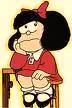 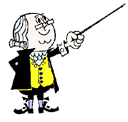 Το διάνυσμα έχει ως αρχή, την αρχή Ο (του άξονα) των μετρήσεων και τέλος το σημείο στο οποίο βρίσκεται το σώμα.
Διάνυσμα θέσης σημείου Μ:
μέτρο του διανύσματος  x = 5cm
(αριθμητική τιμή  x = +5cm)
Μερκ. Παναγιωτόπουλος - Φυσικός                www.merkopanas.blogspot.gr
10
Η μετατόπιση σωματίου πάνω σε άξονα(Προσομοίωση από Seilias)
Μερκ. Παναγιωτόπουλος - Φυσικός                www.merkopanas.blogspot.gr
11
Παραδείγματα εύρεσης διανύσματος θέσης
Μερκ. Παναγιωτόπουλος - Φυσικός                www.merkopanas.blogspot.gr
12
.     .     .     .     .     .     .     .     .     .     .
-5
-4
-3
-2
-1
0
+1
+2
+3
+4
+5
x
Ο
Γ
Α
Β
Θέση Α:
Θέση Β:
Θέση Γ:
Μερκ. Παναγιωτόπουλος - Φυσικός                www.merkopanas.blogspot.gr
13
Μετατόπιση υλικού σημείου πάνω σε άξονα
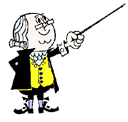 Μερκ. Παναγιωτόπουλος - Φυσικός                www.merkopanas.blogspot.gr
14
-5
-4
-3
-2
-1
0
+1
+2
+3
+4
+5
x
Γ
Ο
Α
Β
.     .     .     .     .     .     .     .     .     .     .
Μερκ. Παναγιωτόπουλος - Φυσικός                www.merkopanas.blogspot.gr
15
.     .     .     .     .     .     .     .     .     .     .
-5
-4
-3
-2
-1
0
+1
+2
+3
+4
+5
x
Γ
Ο
Α
Β
Μετατόπιση  Α    Γ    Β
Δ
δηλαδή   Δx = (+5cm) – (+3cm) = +2cm
δηλαδή Δx = AB = +2cm.
Το αποτέλεσμα σημαίνει ότι το κινητό ξεκίνησε από μια αρχική θέση Α και κατέληξε σε μια τελική θέση Β (δεν μας ενδιαφέρει πώς πήγε) διανύοντας 2cm προς την κατεύθυνση που έχουμε ορίσει ως θετική.
Μερκ. Παναγιωτόπουλος - Φυσικός                www.merkopanas.blogspot.gr
16
Το Διάστημα και η Μετατόπιση
Μερκ. Παναγιωτόπουλος - Φυσικός                www.merkopanas.blogspot.gr
17
Ενώ η μετατόπιση είναι διανυσματικό μέγεθος, το διάστημα (απόσταση) είναι μονόμετρο μέγεθος.
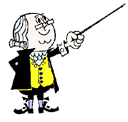 Αυτό φαίνεται πιο απλό!
Για τον υπολογισμό του διαστήματος χρειάζεται να προστίθενται όλες οι επιμέρους μετακινήσεις, χωρίς να παίρνεται υπόψη η κατεύθυνση κίνησης (δηλαδή το πρόσημο + ή -).
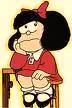 Το διάστημα δεν ταυτίζεται πάντοτε με την μετατόπιση.
Μερκ. Παναγιωτόπουλος - Φυσικός                www.merkopanas.blogspot.gr
18
.     .     .     .     .     .     .     .     .     .     .
-5
-4
-3
-2
-1
0
+1
+2
+3
+4
+5
x
Γ
Ο
Α
Β
διαδρομή Α    Γ    Β:
διαδρομή ΑΒ:
Διάστημα   s1=2cm
Μετατόπιση   x1=+2cm
διαδρομή ΒΑ:
Διάστημα   s2=2cm
Μετατόπιση   x2=-2cm
Διάστημα   s3=ΑΓ + ΓΒ=7cm+9cm=16cm
Μετατόπιση   x3=+2cm
Μερκ. Παναγιωτόπουλος - Φυσικός                www.merkopanas.blogspot.gr
19
Παρακάτω δίνονται μερικές διευθύνσεις όπου μπορείτε να βρείτε αναρτήσεις για το θέμα « Ύλη και κίνηση ».
Διαδικτυακή παρουσίαση θεωρίας από τον Κωνσταντίνο Παπαγιαννούλη (www.praxisgroup.gr) εδώ.
Διαδικτυακή παρουσίαση θεωρίας από τον Σταύρο Λουβερδή εδώ.
Παρουσίαση της θεωρίας από το «PHYSIC LESSONS» του  Στέργιου Πελλή εδώ.
Μια φιλοσοφική ματιά στο θέμα από την ιστοσελίδα “ΕΠΙΚΟΥΡΟΣ” εδώ.
Μεγάλη ποικιλία ασκήσεων από το «Υλικό Φυσικής-Χημείας» εδώ.
Μερκ. Παναγιωτόπουλος - Φυσικός        www.merkopanas.blogspot.gr
20
Ερωτήσεις στo θέμα « Ύλη και κίνηση » με το πρόγραμμα Hot Potatoes
Ερωτήσεις Πολλαπλής Επιλογής  εδώ  (15 ερωτήσεις)
Μερκούρης Παναγιωτόπουλος – Φυσικός    www.merkopanas.blogspot.gr
21
Ερωτήσεις από το βιβλίο
(από σελ. 101)
Μερκ. Παναγιωτόπουλος - Φυσικός        www.merkopanas.blogspot.gr
22
1.  Να αναφέρετε ποια από τα σώματα που φαίνονται στην εικόνα κινούνται:
Α.  Ως προς τη Γη.
Β.  Ως προς το αυτοκίνητο.
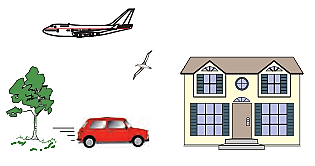 Μερκ. Παναγιωτόπουλος - Φυσικός                www.merkopanas.blogspot.gr
23
3.  Να προσδιοριστεί η θέση των σημείων Μ1 και Μ2 της εικόνας.
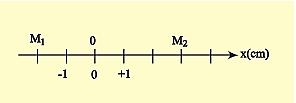 4.  Να προσδιοριστεί η θέση των σημείων Μ1 και Μ2 της εικόνας.
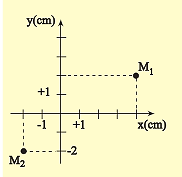 Μερκ. Παναγιωτόπουλος - Φυσικός                www.merkopanas.blogspot.gr
24
5.  Ένα κινητό μετατοπίζεται από τη θέση Μ1 στη θέση Μ2. Να σχεδιάσετε το διάνυσμα της μετατόπισής του και να βρείτε την τιμή της. Πόσο είναι το διάστημα που διάνυσε το κινητό στη διαδρομή αυτή;
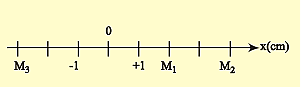 6.  Το κινητό της προηγούμενης ερώτησης κάνει τη διαδρομή Μ1-Μ2-Μ3. Να σχεδιάσετε το διάνυσμα της μετατόπισης του κινητού και να βρείτε την τιμή της. Υπολογίστε το διάστημα που διάνυσε το κινητό στη διαδρομή αυτή. Να συγκρίνετε τη μετατόπιση με το διάστημα.
Μερκ. Παναγιωτόπουλος - Φυσικός                www.merkopanas.blogspot.gr
25
Ερωτήσεις εκτός του βιβλίου
Μερκ. Παναγιωτόπουλος - Φυσικός        www.merkopanas.blogspot.gr
26
1. Η θέση ενός σημειακού αντικειμένου που κινείται ευθύγραμμα σ΄ ένα δρόμο εφοδιασμένο με άξονα είναι  +30m την χρονική στιγμή t1, ενώ σε μια μεταγενέστερη χρονική στιγμή t2 είναι –10m. Η τιμή της μετατόπισης του ισούται με  
α.   20m.             β.   -20m.            γ.   40m.            δ.   -40m.
Α.   Να επιλέξεις τη σωστή απάντηση.
Β.   Να αιτιολογήσεις την απάντησή σου.
2.  Ένα λεωφορείο ξεκινά από την αφετηρία και αφού διανύσει απόσταση 4km επιστρέφει πάλι στην αφετηρία ακολουθώντας την ίδια διαδρομή.
α. Ποιο είναι το συνολικό διάστημα που διάνυσε το λεωφορείο;    
β.  Ποια είναι η μετατόπισή του;
8km
0m
Μερκ. Παναγιωτόπουλος - Φυσικός                www.merkopanas.blogspot.gr
27
3.  Α.  Ένα σώμα ξεκινά από την θέση Α με  xΑ = +3m και φτάνει μετά από λίγο στη θέση Β με  xΒ = -2m. 
Η μετατόπιση του σώματος είναι:        Δx = ………
.     .     .     .     .     .     .     .     .     .     .
-5
-4
-3
-2
-1
0
+1
+2
+3
+4
+5
x
Β.  Στο παρακάτω σχήμα να σημειώσεις τις δύο θέσεις Α και Β και το διάνυσμα της μετατόπισης.
Β
Α
-5m
Μερκ. Παναγιωτόπουλος - Φυσικός                www.merkopanas.blogspot.gr
28
4.  Ένας μαθητής μελετώντας την ευθύγραμμη κίνηση στο εργαστήριο σχηματίζει τον παρακάτω πίνακα τιμών για την θέση ενός κινητού τις αντίστοιχες χρονικές στιγμές:
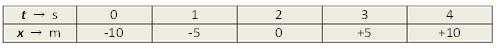 α.  Η φορά κίνησης του κινητού είναι προς τα θετικά.
β.  Η φορά κίνησης του κινητού είναι προς τα αρνητικά.
γ.  Η φορά κίνησης του κινητού μπορεί να είναι προς οποιαδήποτε κατεύθυνση.
δ.  Δεν μπορούμε να γνωρίζουμε προς τα που κινείται.
Μερκ. Παναγιωτόπουλος - Φυσικός                www.merkopanas.blogspot.gr
29
5.  Η θέση (x,y) ενός σηµειακού αντικειµένου στο επίπεδο είναι η Α (+4 cm, +8 cm). Το αντικείµενο µετατοπίζεται αρχικά κατά -4 cm κατά τον άξονα x και στη συνέχεια κατά +12 cm κατά τον άξονα y. Η νέα του θέση έχει συντεταγµένες
α.  (+8 cm, +8 cm).                                         β.  (+8 cm, 0 cm).
γ.  (0 cm, +20 cm).                                          δ.  (+12 cm, +20 cm).
Μερκ. Παναγιωτόπουλος - Φυσικός                www.merkopanas.blogspot.gr
30